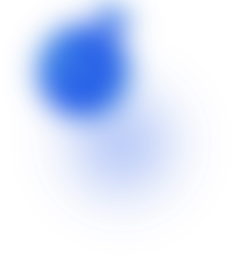 石河子大学2025年师范生微课大赛作品
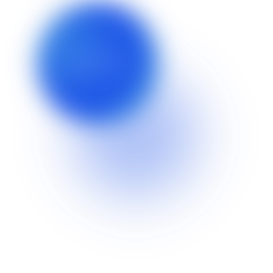 参赛学院:
直接填写学院全称
作者姓名:
直接填写姓名
作品名称:
直接填写作品名称
封面模板使用指南
1.字体必须使用“微软雅黑”字体，字体大小可根据实际微调，但不允许修改封面字体；
2.封面在微课作品首页展示时间不得少于5秒！封面中不允许添加任何动画，背景音乐；
3.封面请在PPT中制作完成后，导出图片，嵌入在微课视频首页，推荐使用office2010及以上版本修改PPT封面 。